Question #1:  “Lord, who may abide in your tabernacle?”
The Hebrew word for “abide” means “to live as an alien, dwell as a stranger”
Corresponds well with “tabernacle,” which was the movable tent of meeting
Question #2:  “Who may dwell in Your holy hill?”
The Hebrew word for “dwell” denotes “to settle down, to remain, to stay”
Coincides with “holy hill” (Mount Zion), where a more permanent temple built
Application to Christians Today
The tabernacle was an O.T. type for the church in the N.T., and the temple was an O.T. type for heaven in the N.T.  
We “abide/sojourn” with the Lord in His church temporarily while on earth; we will “dwell/remain” with the Lord in heaven permanently when leave earth
“He who walks uprightly” (v. 2)
The word “walks” is used of one’s daily activity in service to and with God (Gen. 5:24; 6:9; Col. 1:10; 1 John 1:7; cf. Jer. 10:23)
The word “uprightly” emphasizes what is “complete, sound, entire, unimpaired, having integrity” 
He seeks wholeness of life in an approved relationship with God
“He who works righteousness” (v. 2)
The one who “walks” with God is the one who “works” with God
God defines the scope of our work as “righteousness” (cf. Psa. 119:172)
The one who is accepted by God is the one who “works righteousness” (Acts 10:35)
Walking and working with God impacts one’s thoughts, attitudes, words and actions
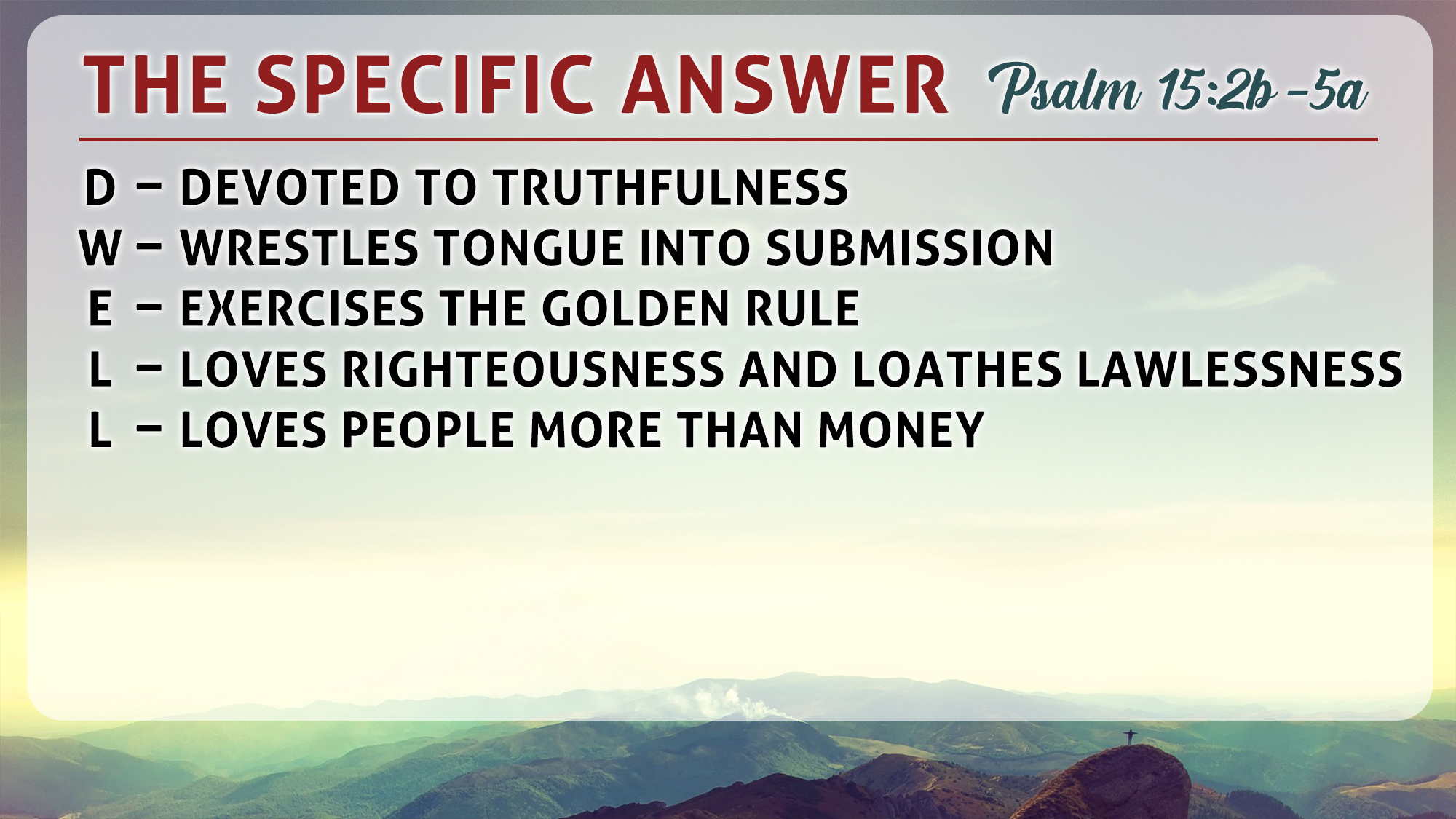 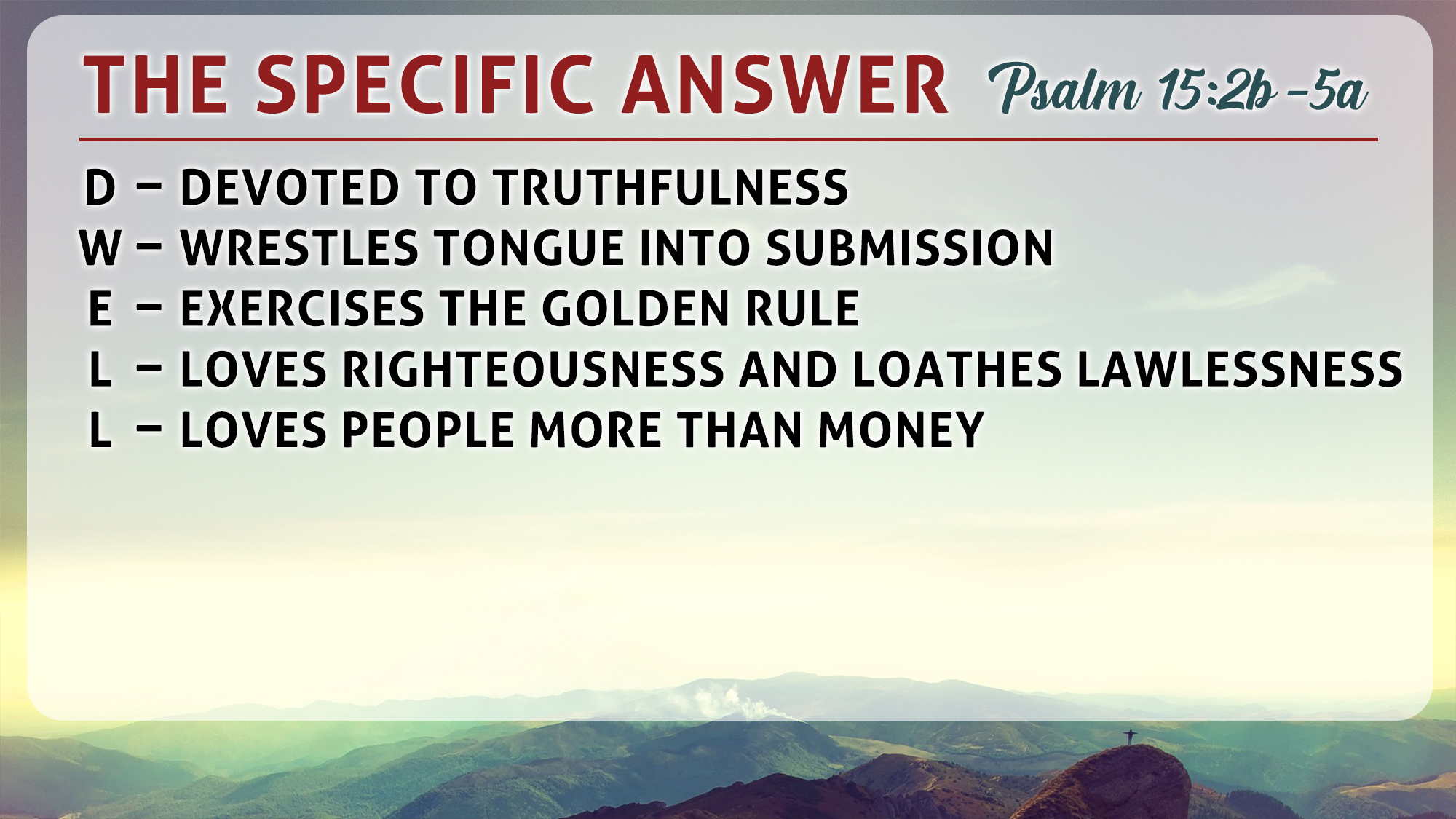 “Speaks the truth in his heart” (v. 2)
We must speak the truth with our lips (Eph. 4:15, 25; Rev. 21:8, 27)
We must have “truth in the inward parts” (1 Sam. 16:7; Psa. 51:6)
We must treasure “good things” in our hearts (Matt. 12:34-35)
We must let truth dominate in our hearts (Phil. 4:8; Prov. 4:23)
“Swears to his own hurt and does not change” (v. 4)
We must be known as people who keep our promises (Matt. 5:37; Jas. 5:12)
“Hurt” from keeping promises must be directed toward us and not another
We must decide whose approval we seek (John 8:44; Tit. 1:2; Mal. 3:6)
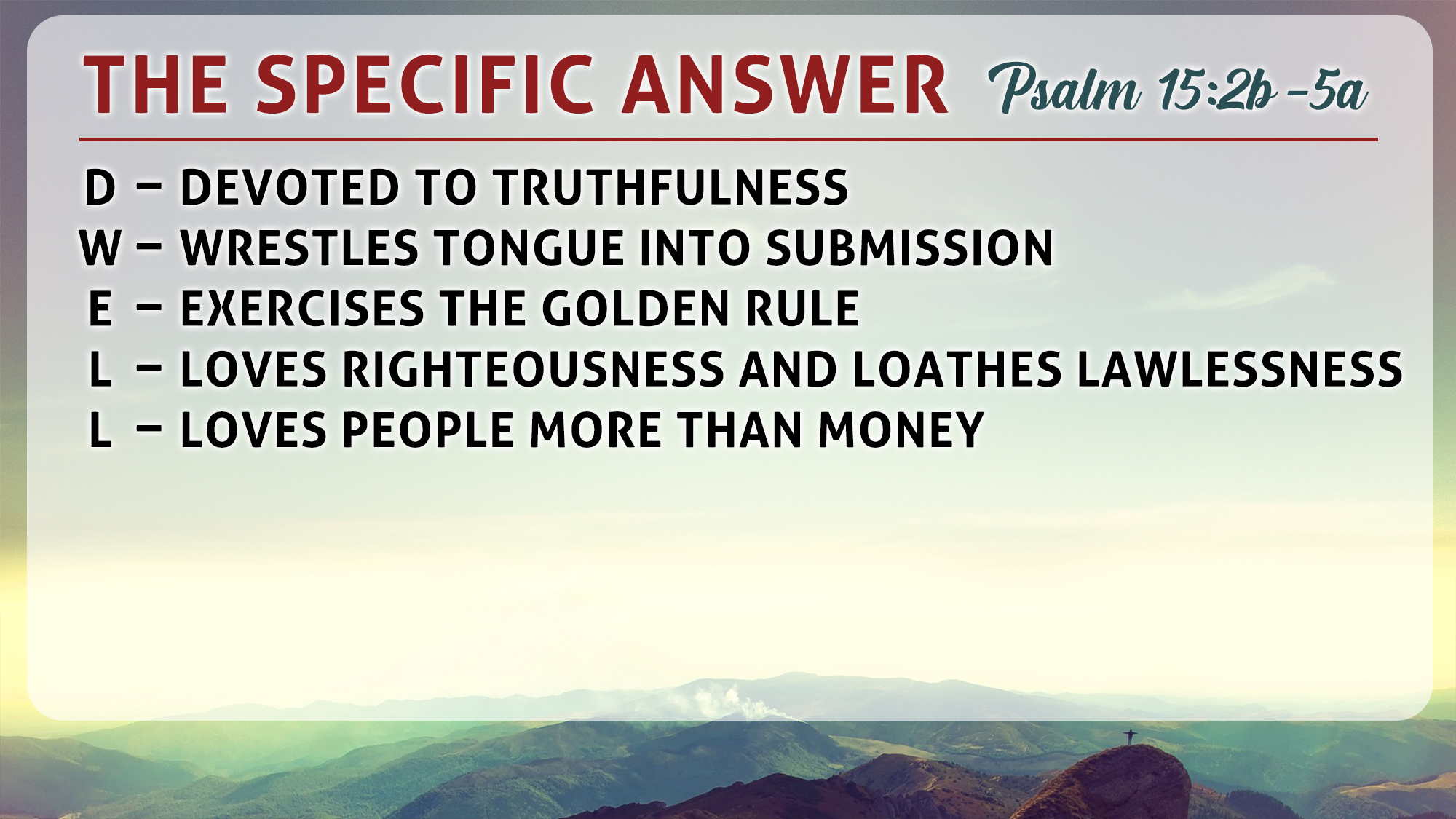 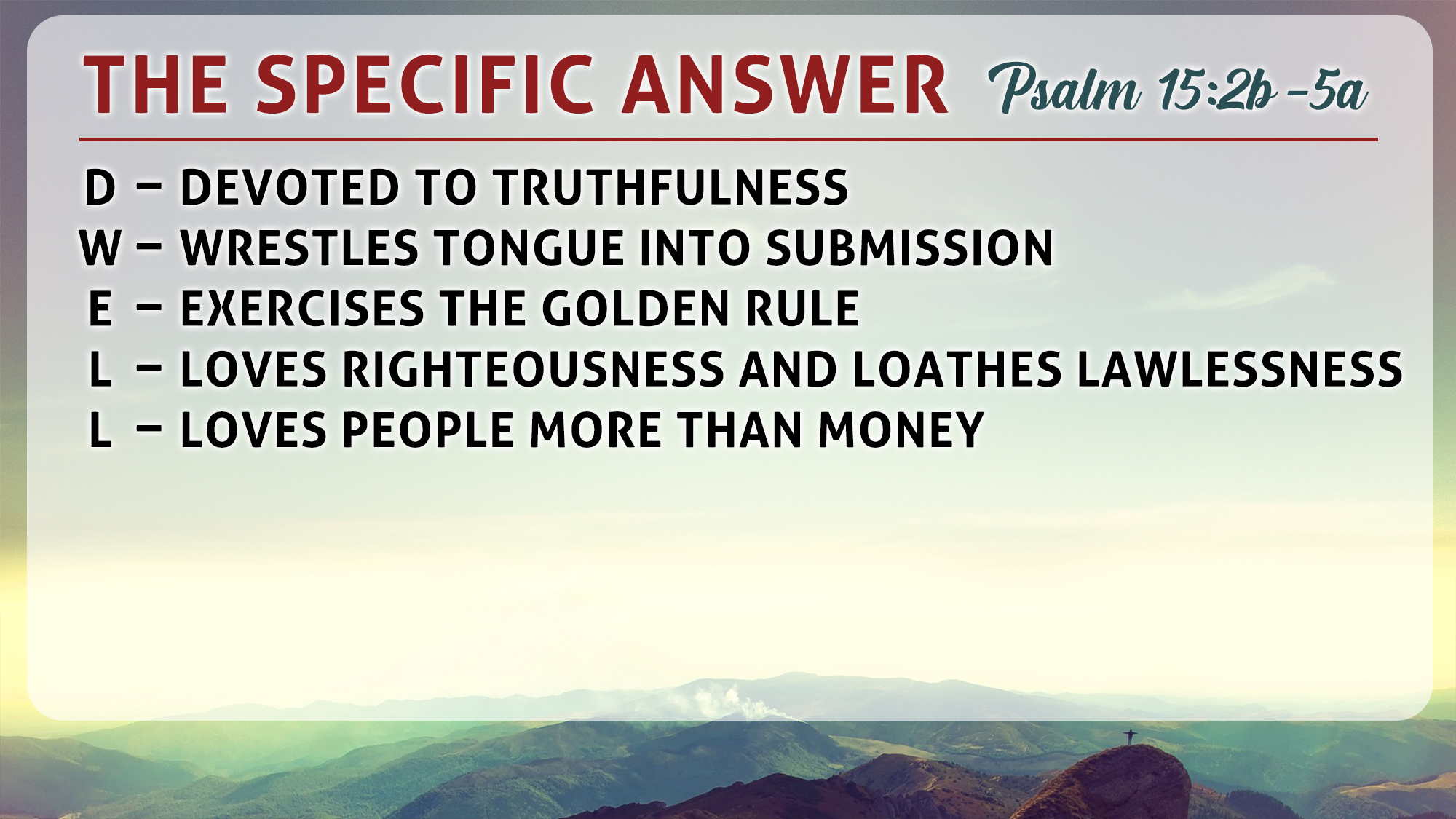 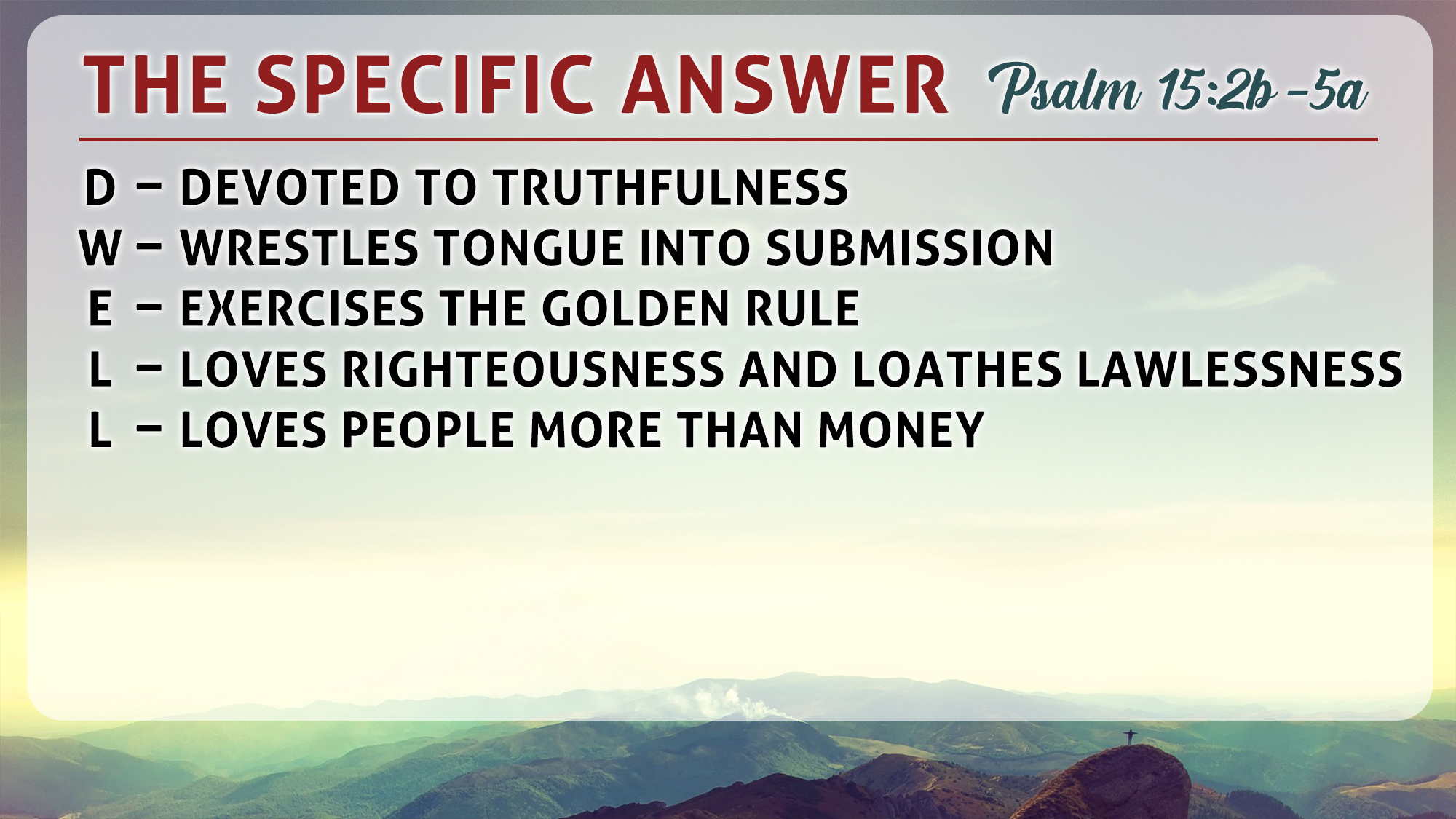 “Does not backbite with his tongue” (v. 3)
“Backbite” is also translated “spies” (1 Sam. 26:4) or “spy out” (Josh. 7:2)
Its root means “to spy, explore” or “go about (maliciously, as slanderer)”
God condemns talebearing busybodies (Lev. 19:16; 1 Tim. 5:13; 1 Pet. 4:15)
“Nor does he take up a reproach against his friend” (v. 3)
The Hebrew for “take up” means, “to bear, carry; to carry along” 
It is just as evil to “pick up” and then “carry along” slanderous information
We must turn from it and not stir up strife (Prov. 4:15; 10:12; 1 Cor. 13:7)
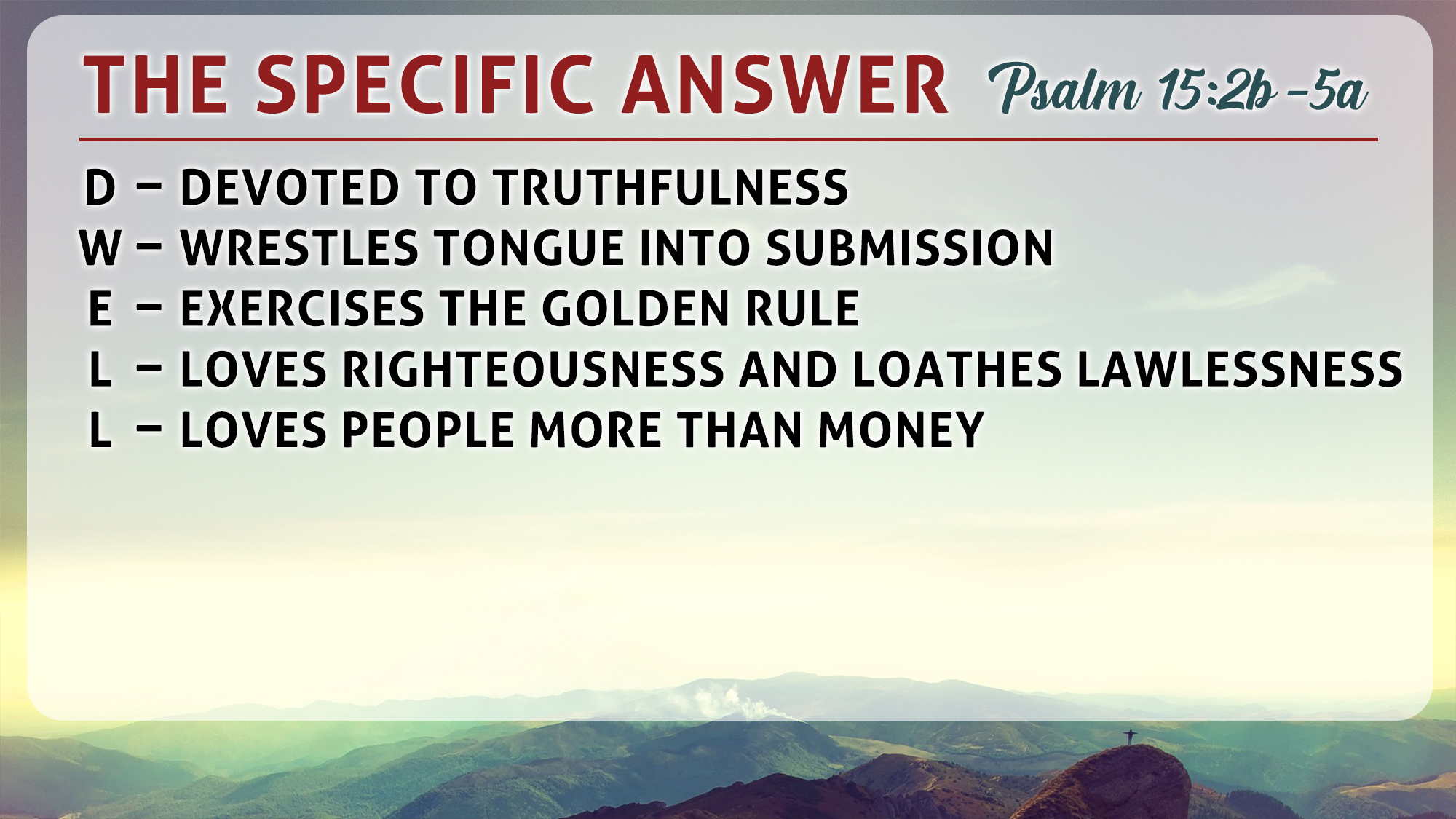 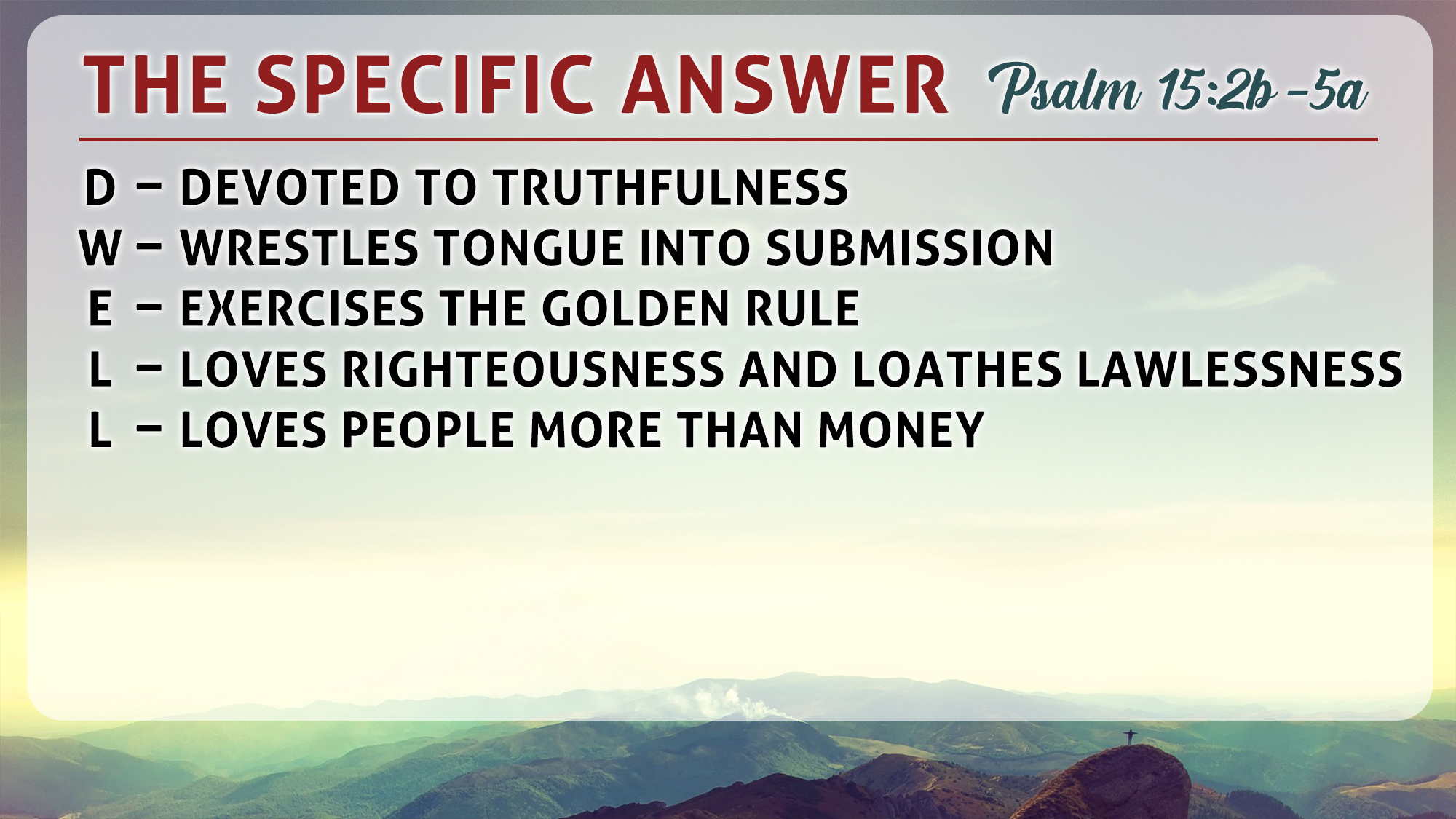 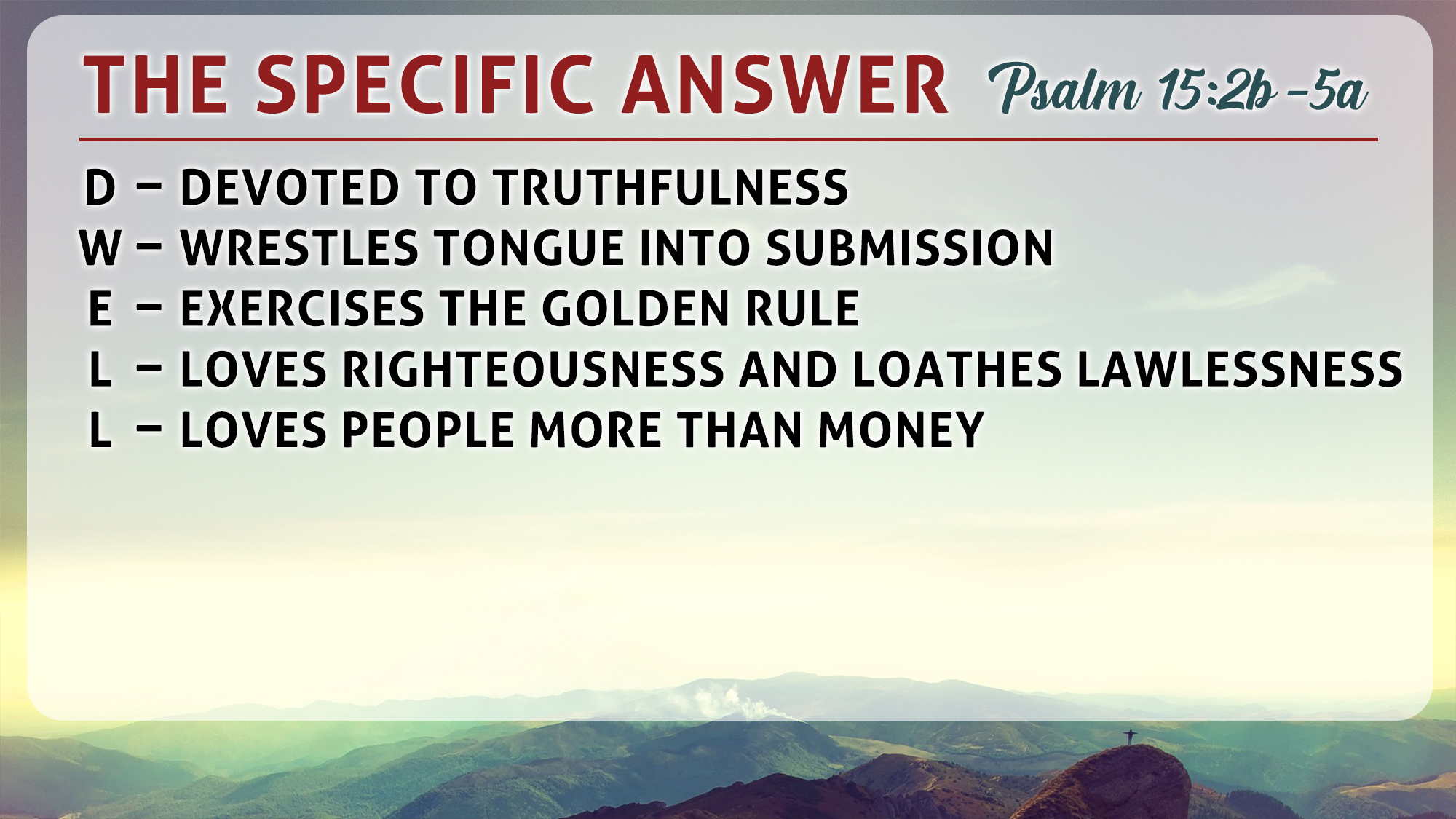 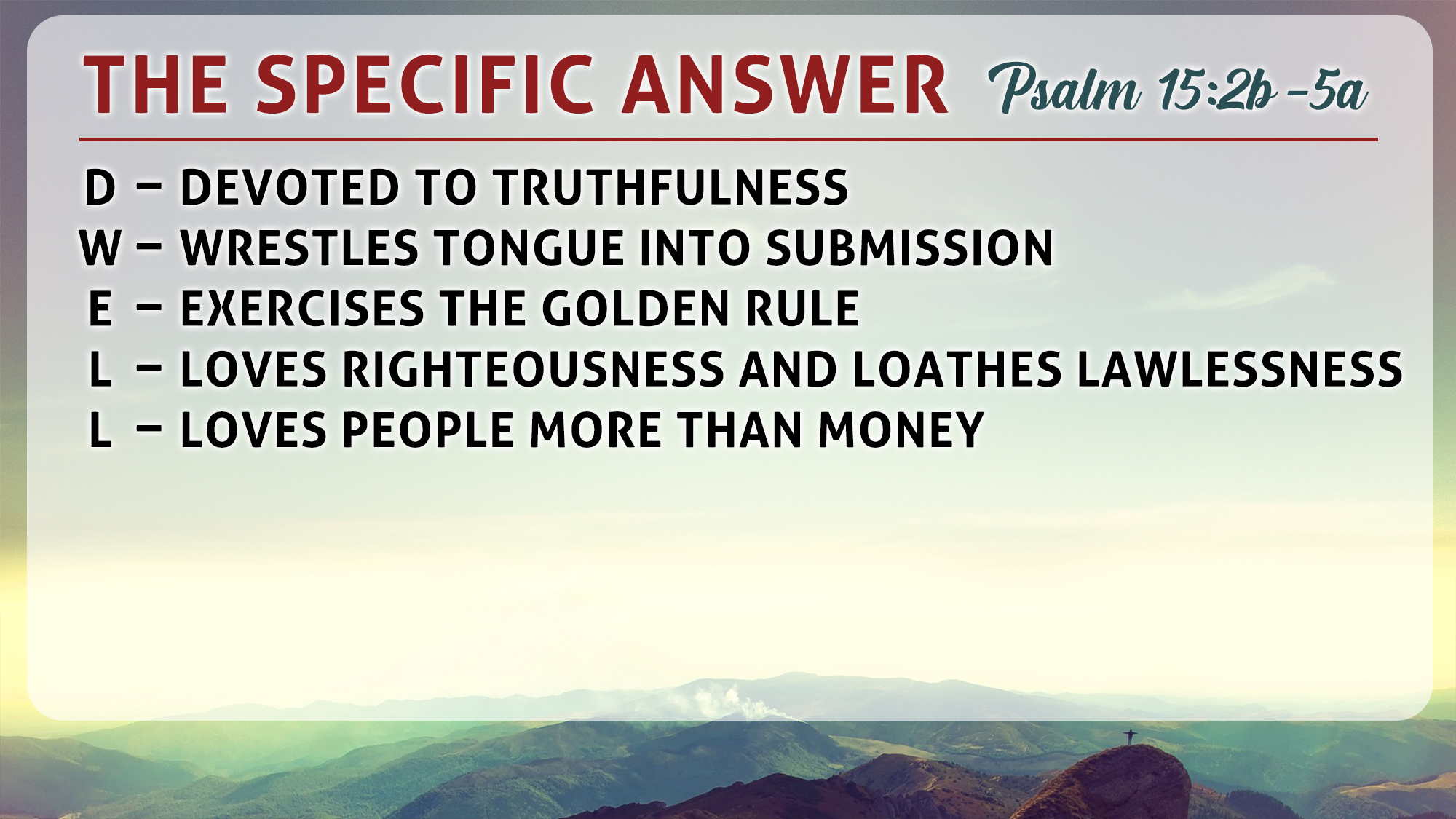 “Nor does evil to his neighbor” (v. 3)
I must “love” them as I love myself (Matt. 22:39)
I must “esteem” them as “better than” myself (Phil. 2:3)
I must “look out…for [their] interests” and not only my “own” (Phil. 2:4)
I must “seek” their “well-being” and not merely my “own” (1 Cor. 10:24)
I must “do good” to them (Gal. 6:10) and do them “no harm” (Rom. 13:10)
I must practice the Golden Rule (Luke 6:31)
Being right with God requires doing right toward my fellow man
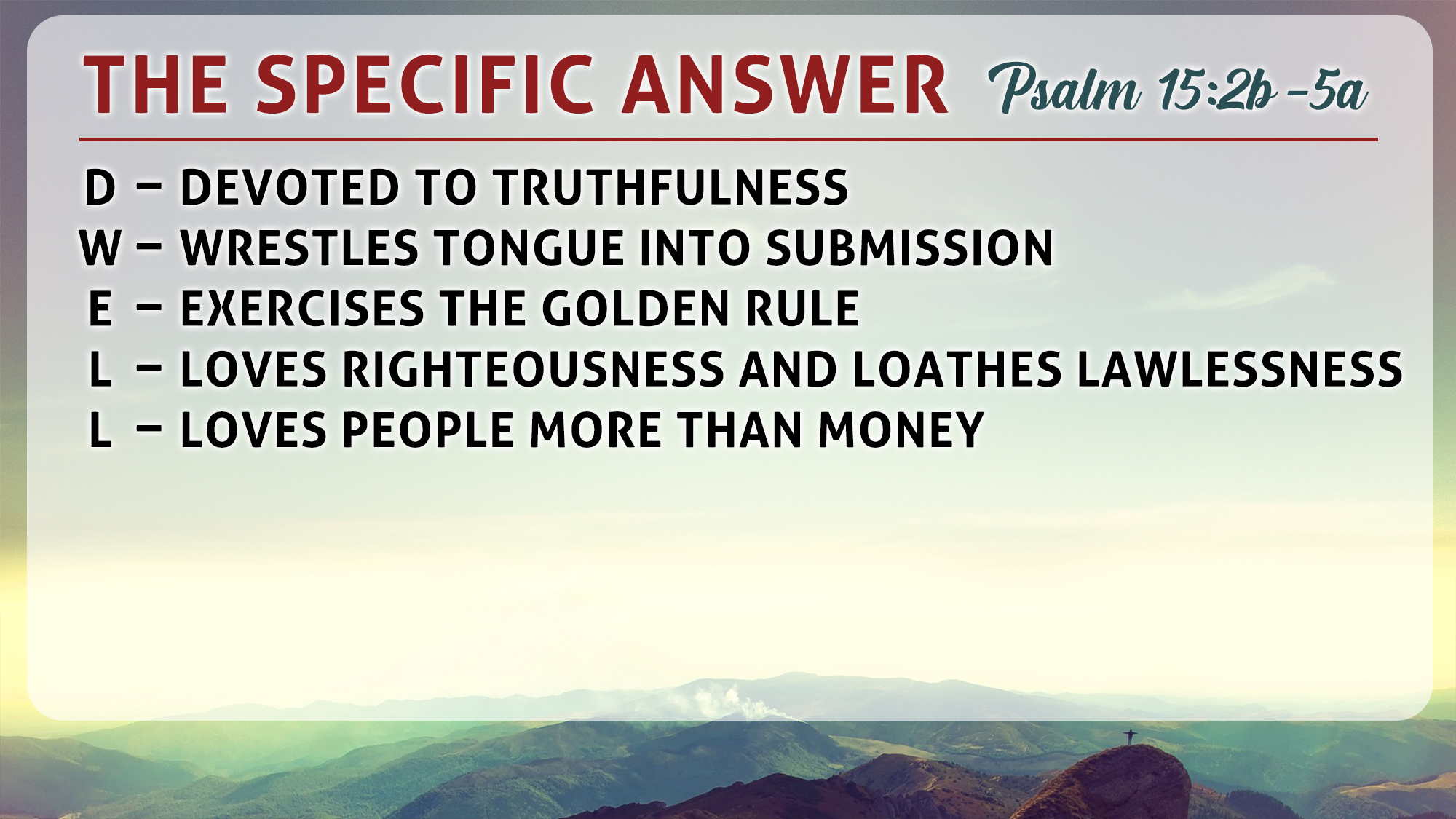 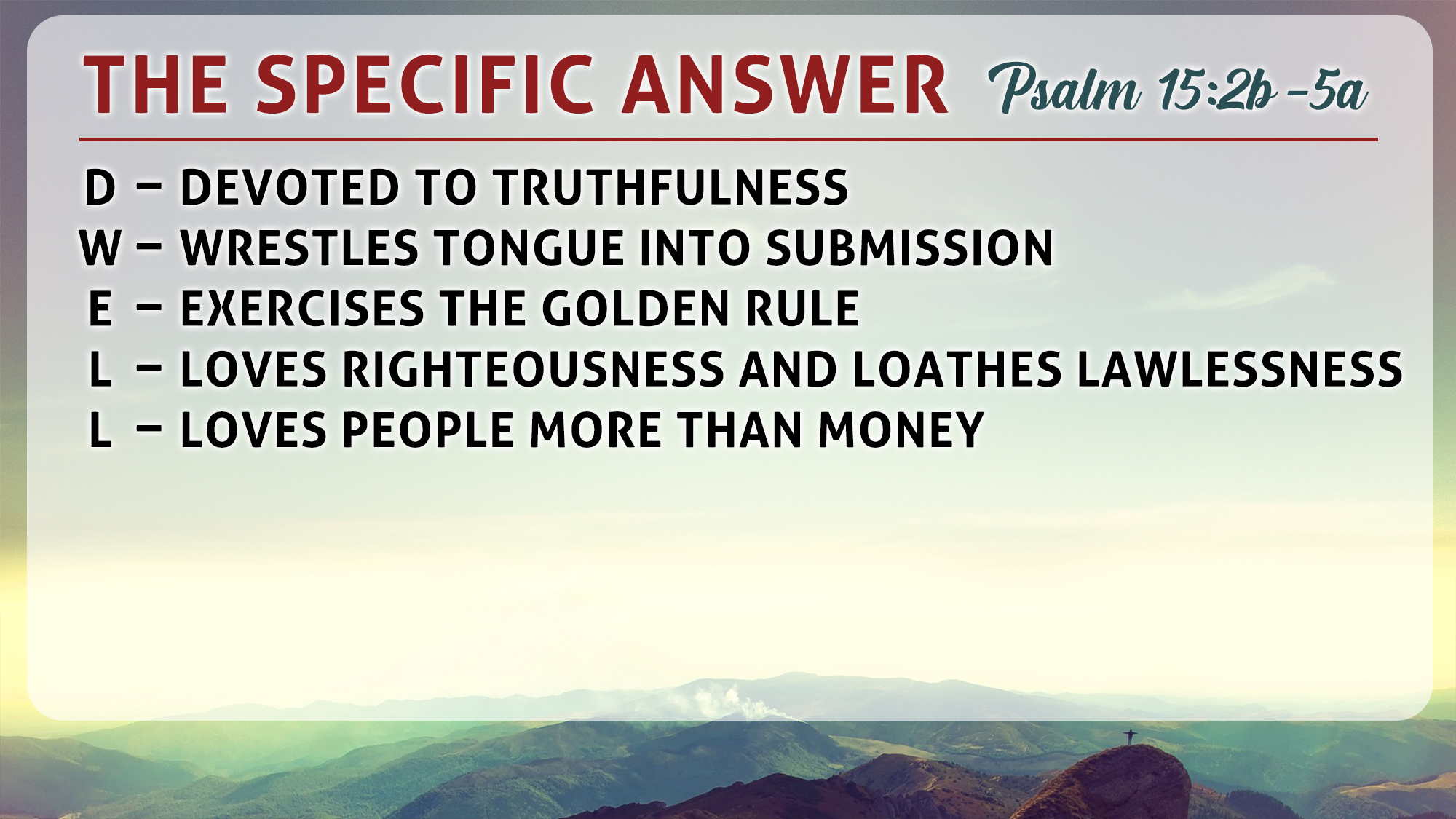 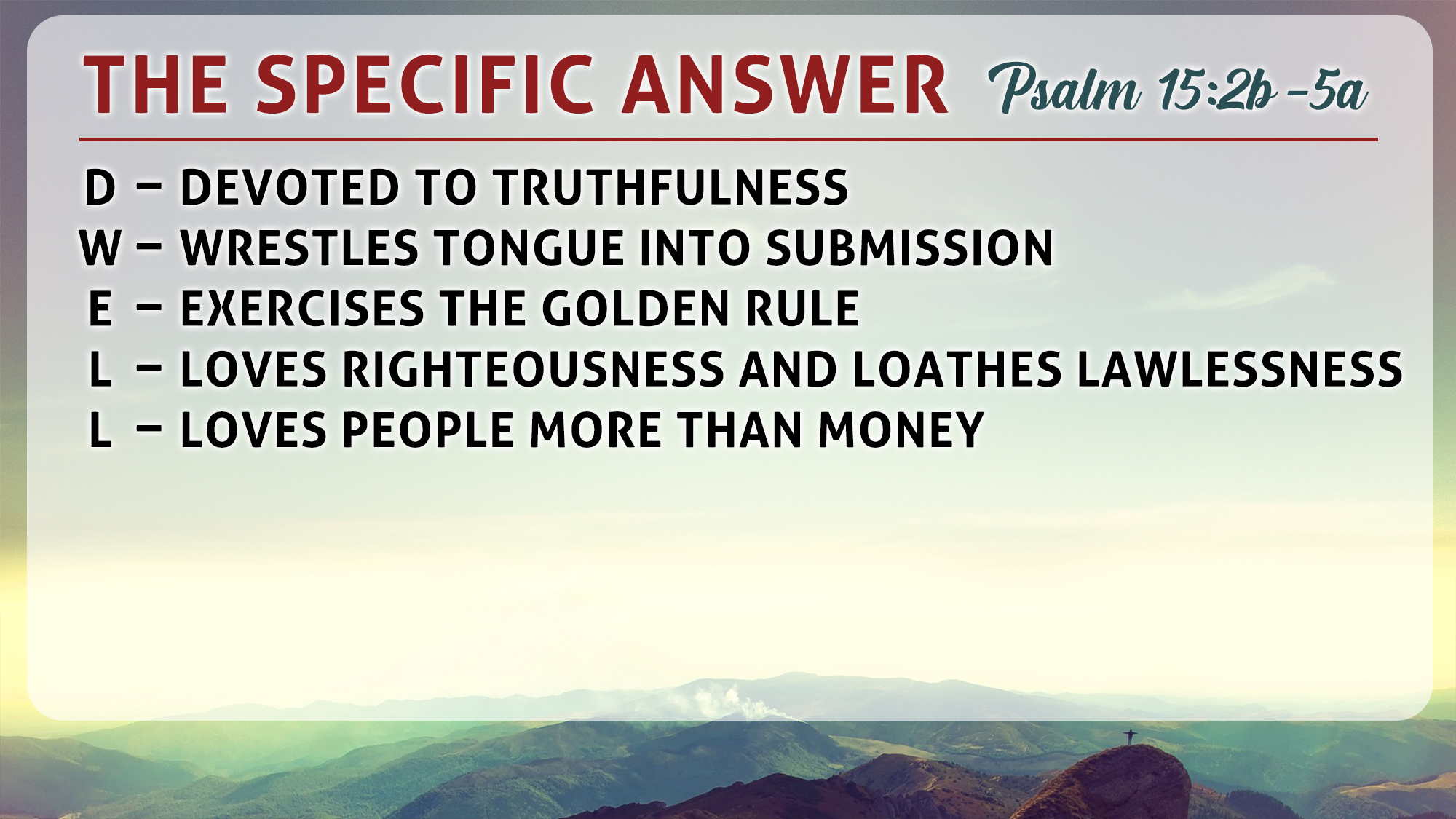 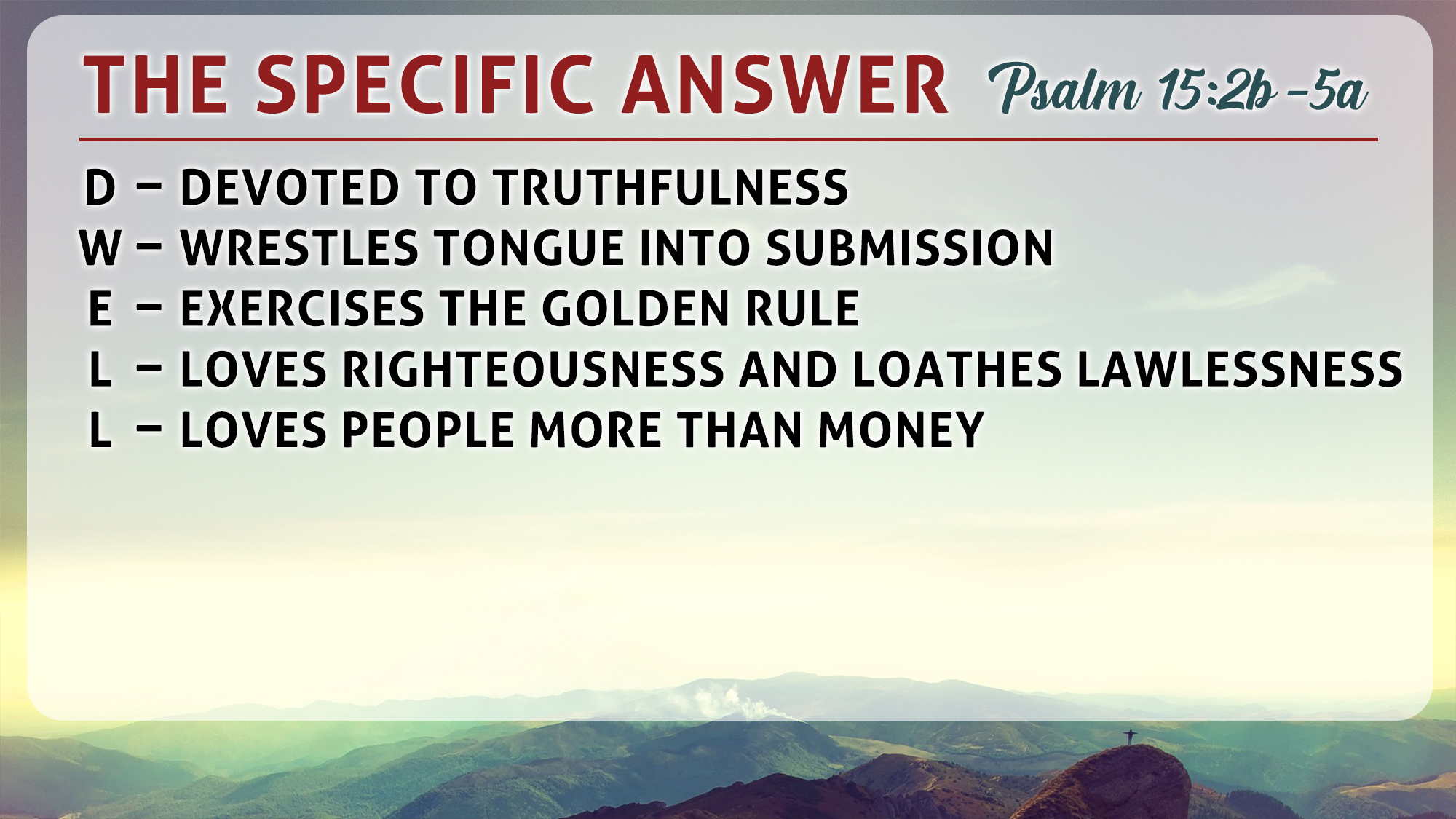 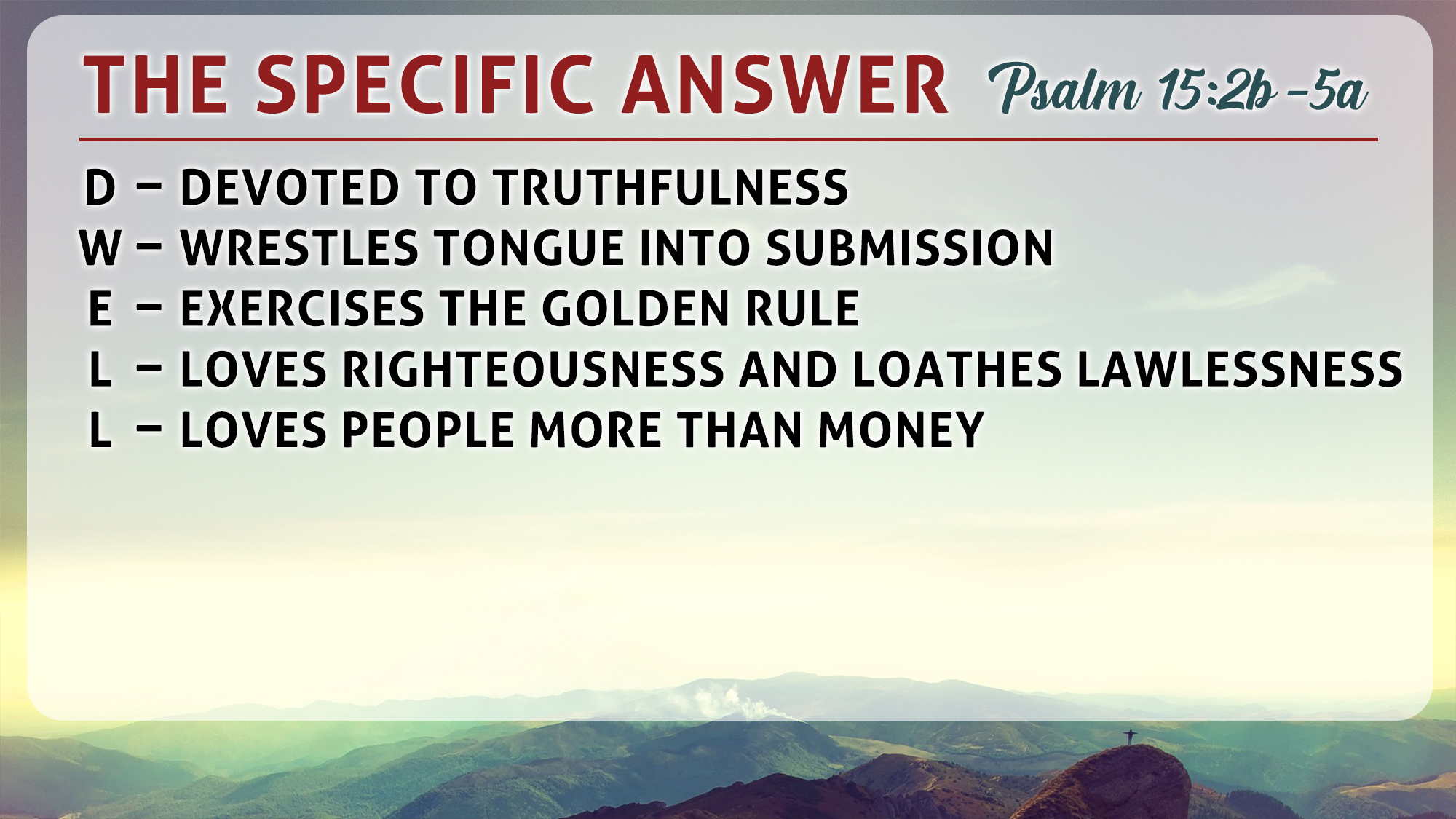 “In whose eyes a vile person is despised” (v. 4)
“Despised” is a very strong term (same word in Psa. 22:6; Isa. 53:3)
To “approve” of the practice of unrighteousness is “deserving of death” (Rom. 1:32)
We must “abstain from” and “hate” evil (2 Cor. 6:14-17; Rom. 12:9; Psa. 119:104)
“But he honors those who fear the Lord” (v. 4)
As child is to “honor” father/mother, the same word is used here
We are to love, as the Lord does, those who “follow righteousness” (Prov. 15:9)
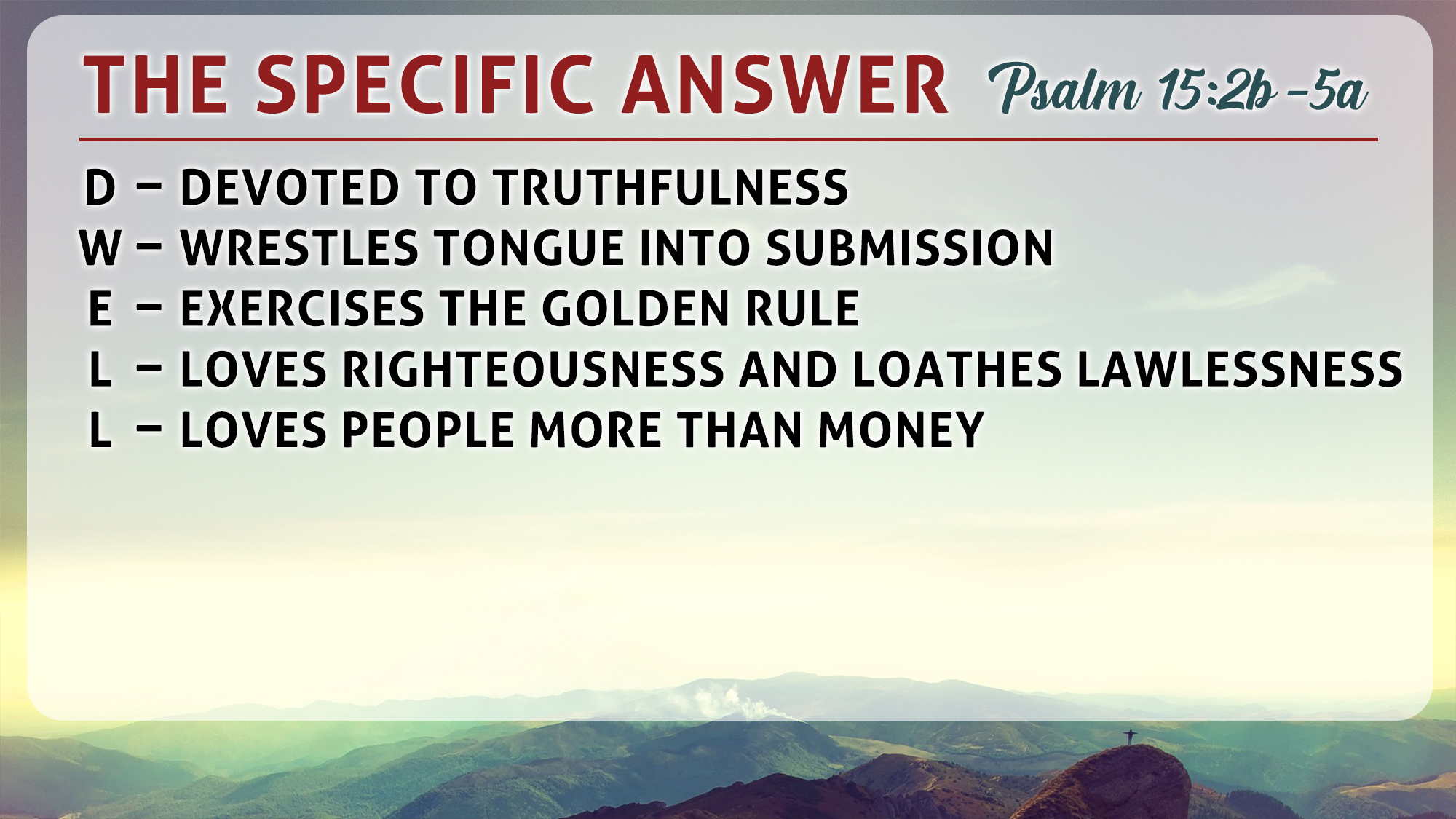 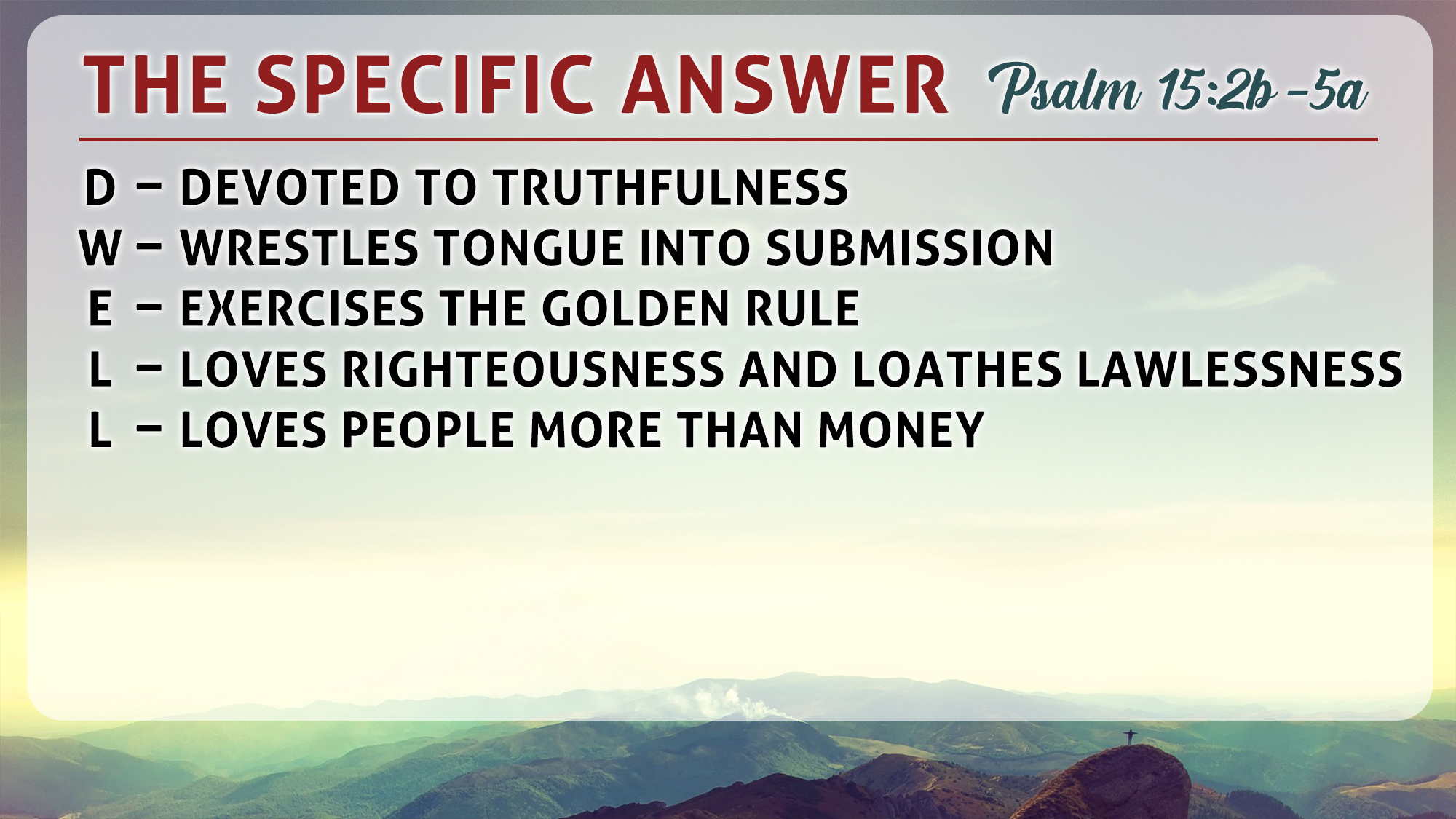 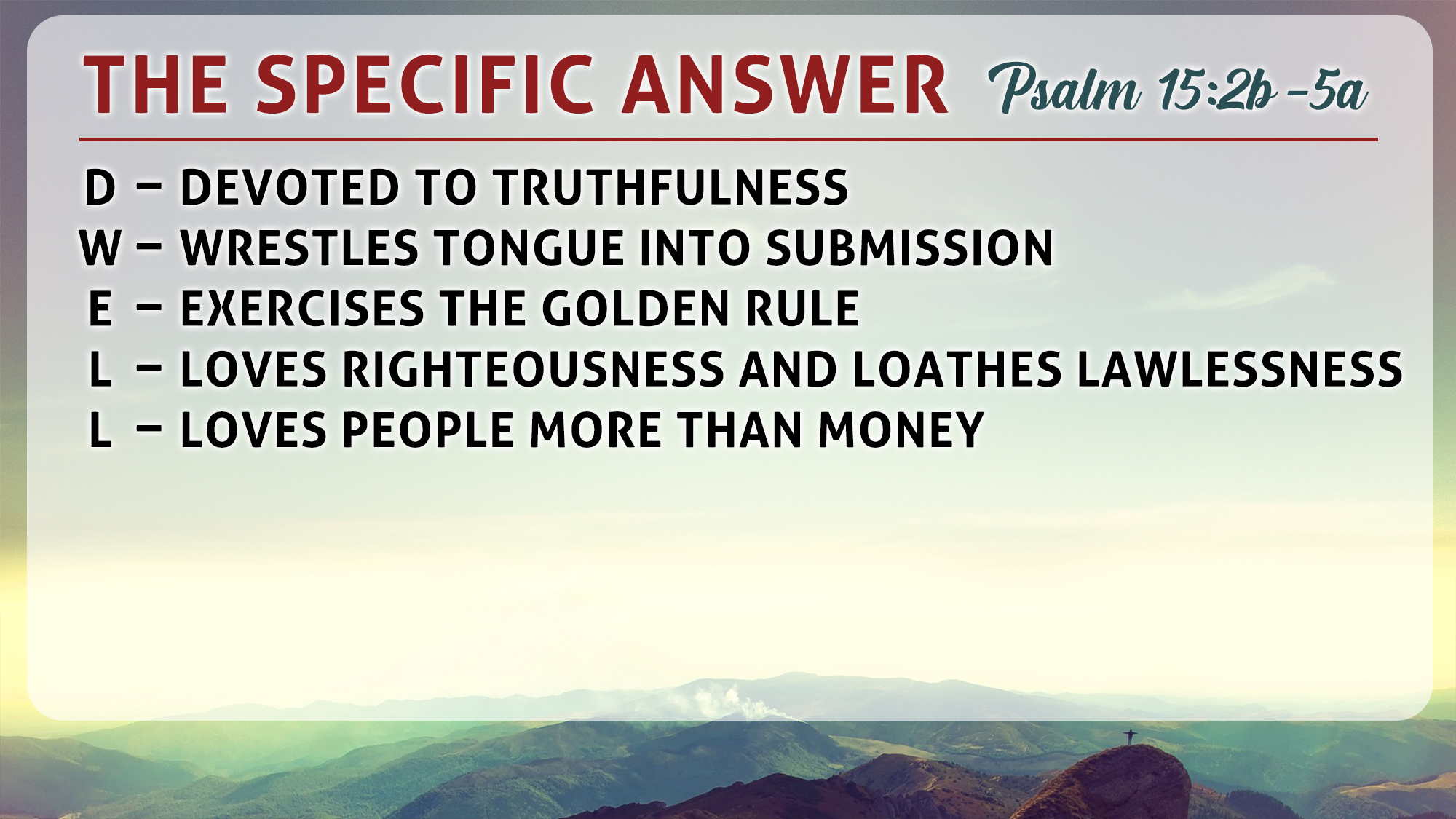 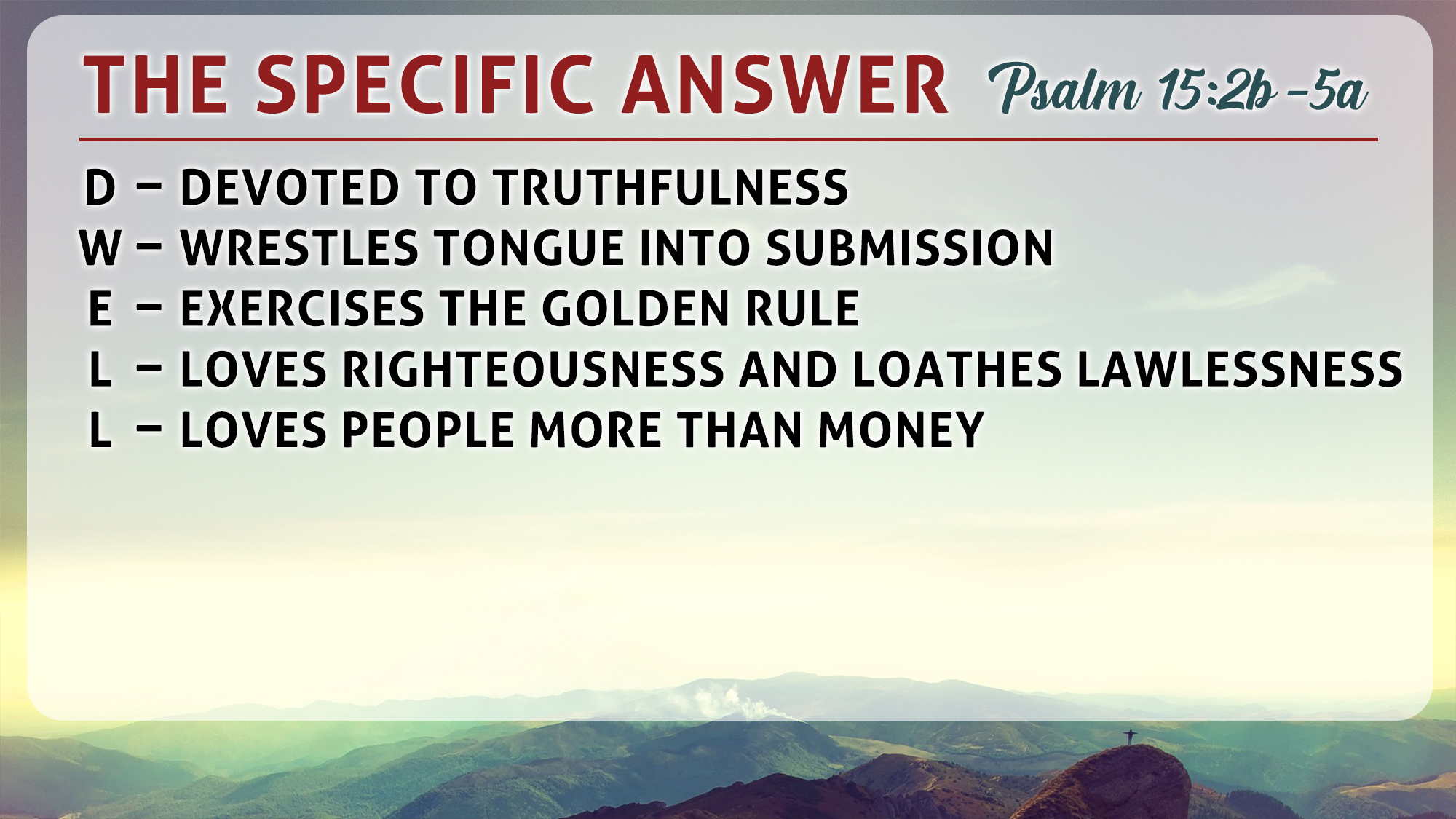 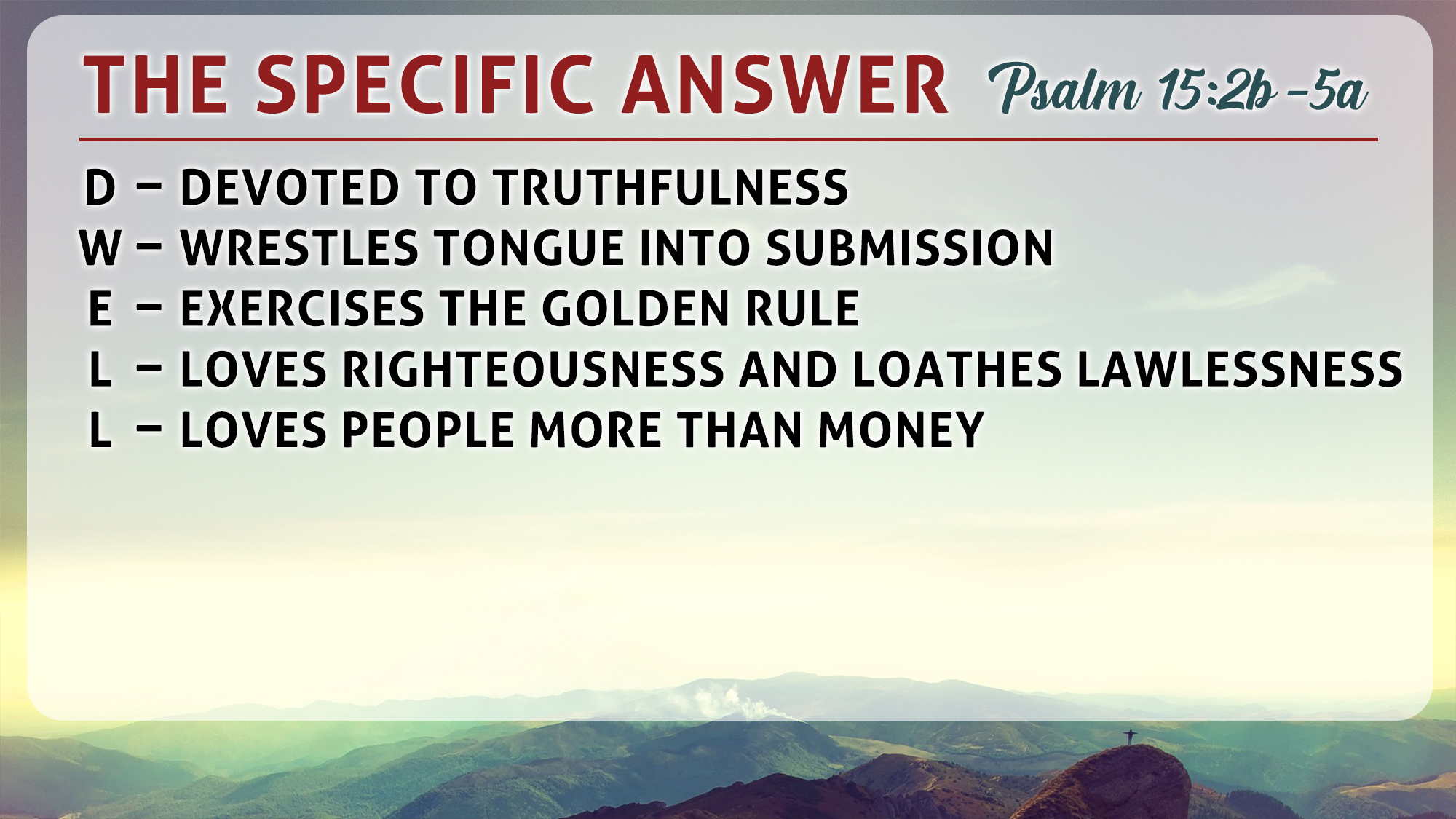 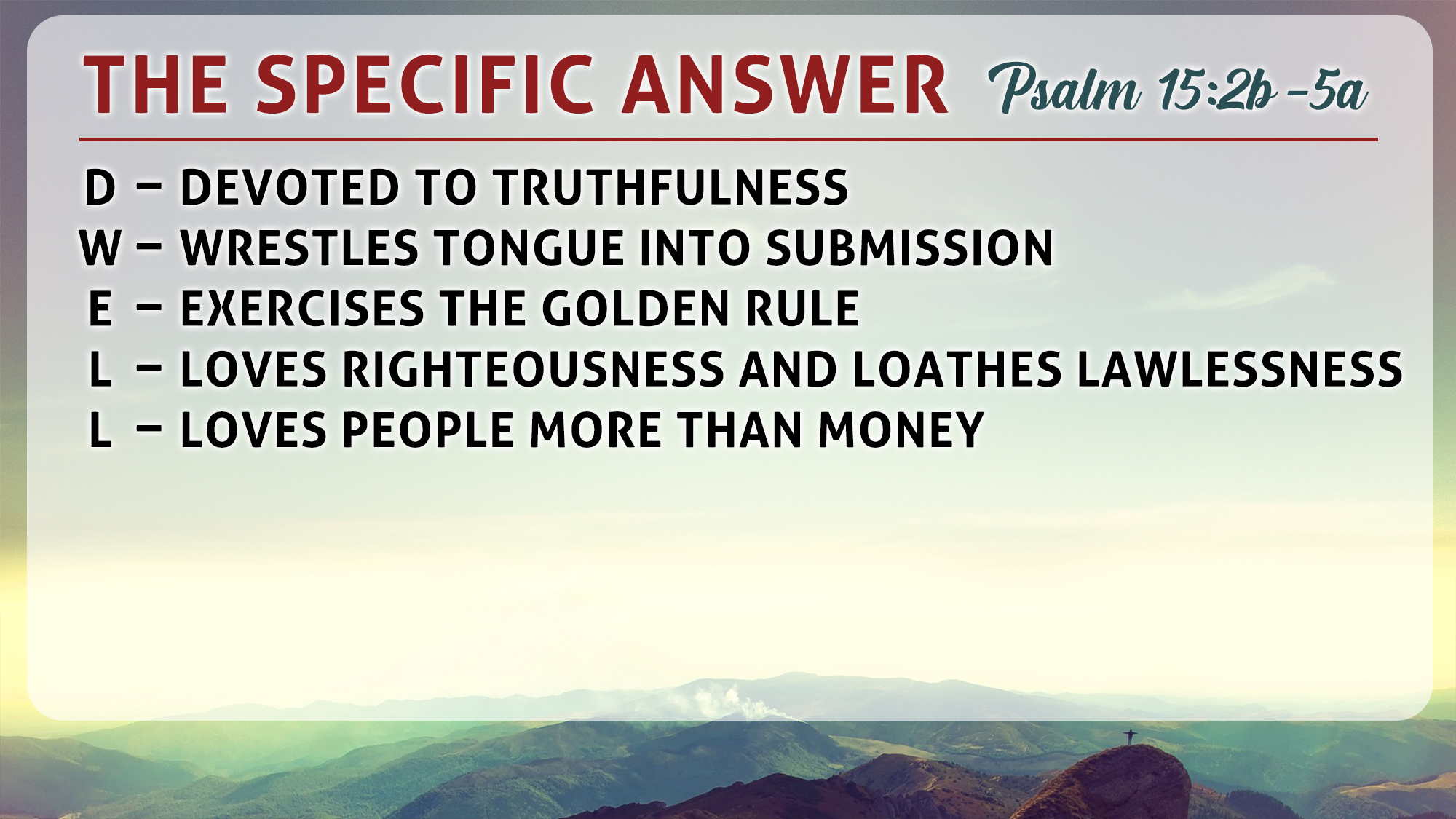 “He who does not put out his money at usury” (v. 5)  
Jews were forbidden to charge interest to fellow Jews (Ex. 22:25; Lev. 25:35-37)
To dwell with God, we must show mercy (Luke 10:33; Jas. 2:13; Mic. 6:8)
“Nor does he take a bribe against the innocent” (v. 5)
The child of God is not for sale, at any price, esp. at the expense of another
Taking a bribe is condemned (Prov. 17:23; Deut. 27:25; 16:19; 10:17)
The word “does” emphasizes the attention, action and abiding effort that is constantly present in the life of one seeking to dwell in God’s presence 
The psalm is bookended with the blessing of God for His faithful
They will “abide” in His presence on this earth, in His “tabernacle”
They will “dwell” permanently in His presence in heaven , on His “holy hill”
They will “never be moved”
There may be a dual meaning in “never be moved”
First, while they will “endure” hardships (2 Tim. 2:3), they will never allow themselves to “be moved” from service to the Lord (1 Cor. 15:58)
Second, the Lord will not allow His “diligent” followers to “be moved” or to “stumble” (Eph. 6:10; 2 Pet. 1:10; Jude 24; Psa. 62:6)
Believe Jesus is the Son of God – John 8:24
Repent of your sins and turn to God – 2 Peter 3:9
Confess your faith in Jesus Christ – Matthew 10:32
Be immersed into Christ – Mark 16:16
God will forgive all of your sins – Acts 2:38
God will add you to His church – Acts 2:47
God will register you in heaven – Hebrews 12:23
Faithfully walk and work with the Lord – 1 John 1:7